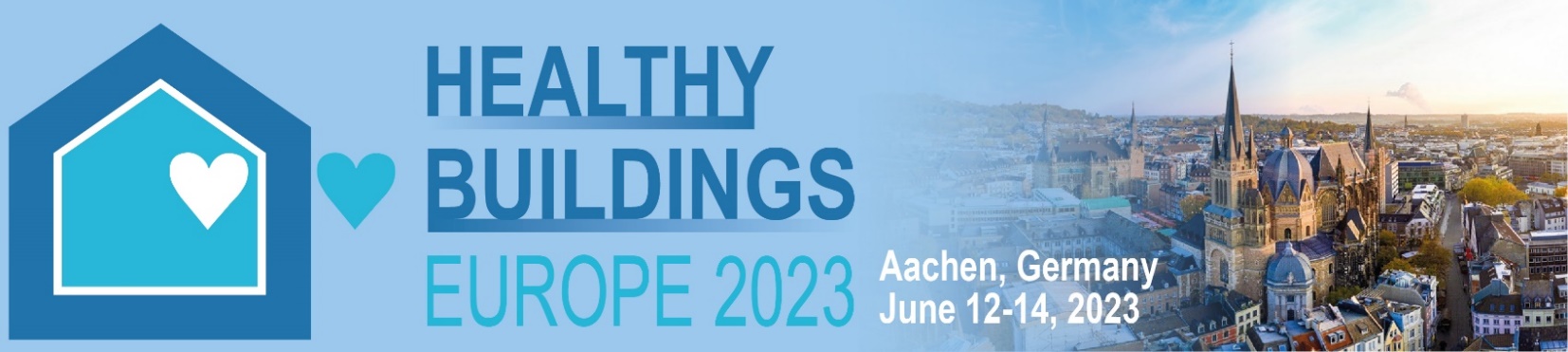 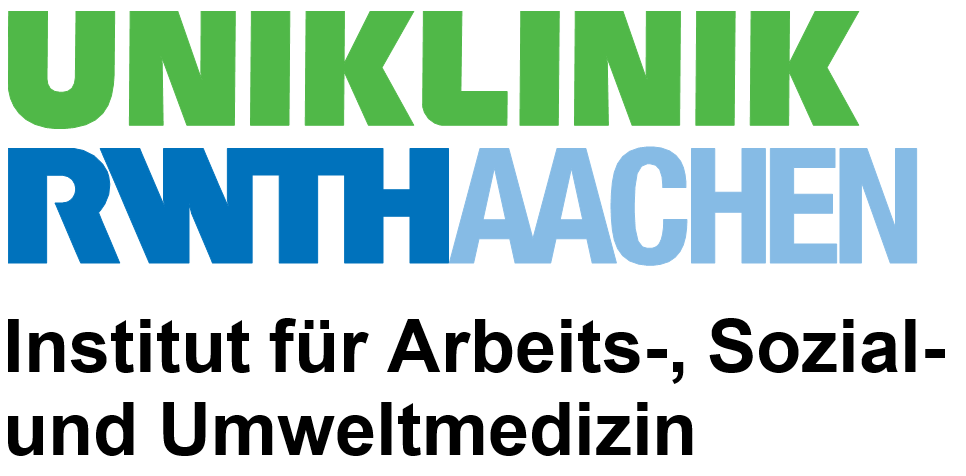 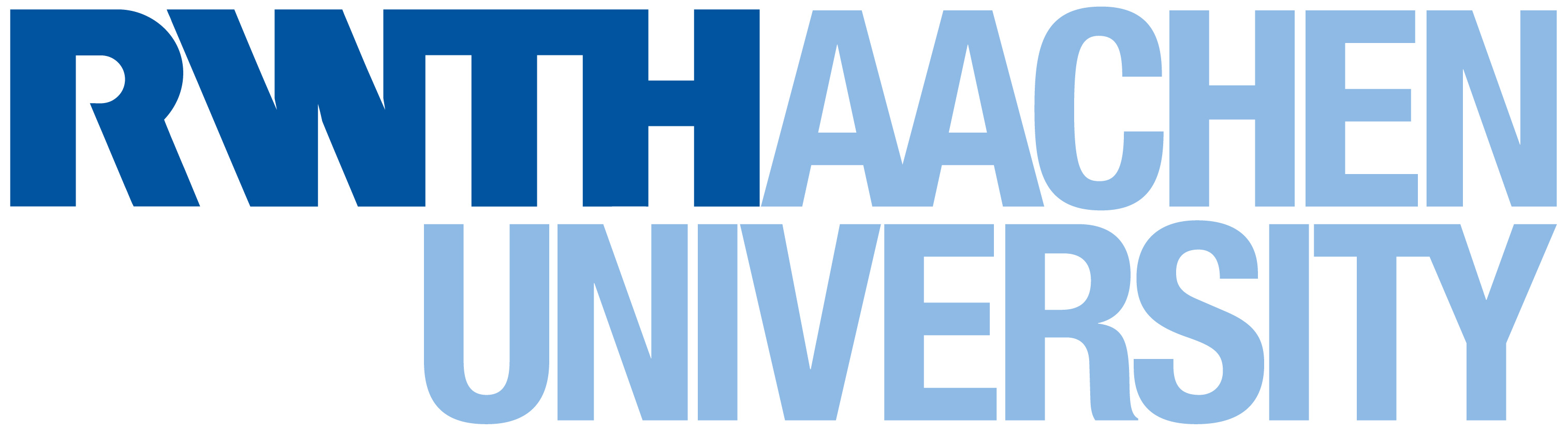 Photo author
Title Line 1 (28 pt – First letter of each word capital)Title Line 2 (28 pt – First letter of each word capital)
Flag
Name(s) of author(s) (20 pt)
Affiliation(s) (18 pt)
Contact details:
Title